Секция по туризму
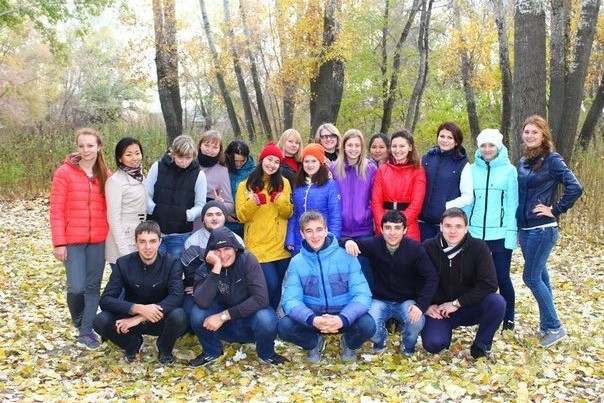 Тренер Самарин Д.Н.
Нас 17 человек.
Первые соревнования серебряные спицы 4 место.
Тренировка на велосипедах.
Первый поход выходного дня с восхождением на гору Гребени 15 км.
Тренировка. Наведение переправы.
Поход выходного дня
Лыжные тренировки.
Лыжня России.
Лыжный поход.
Поход, посвященный 70 летию Победы в город Соль-Илецк.